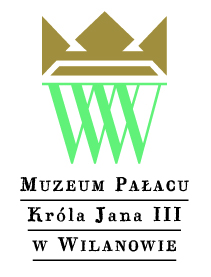 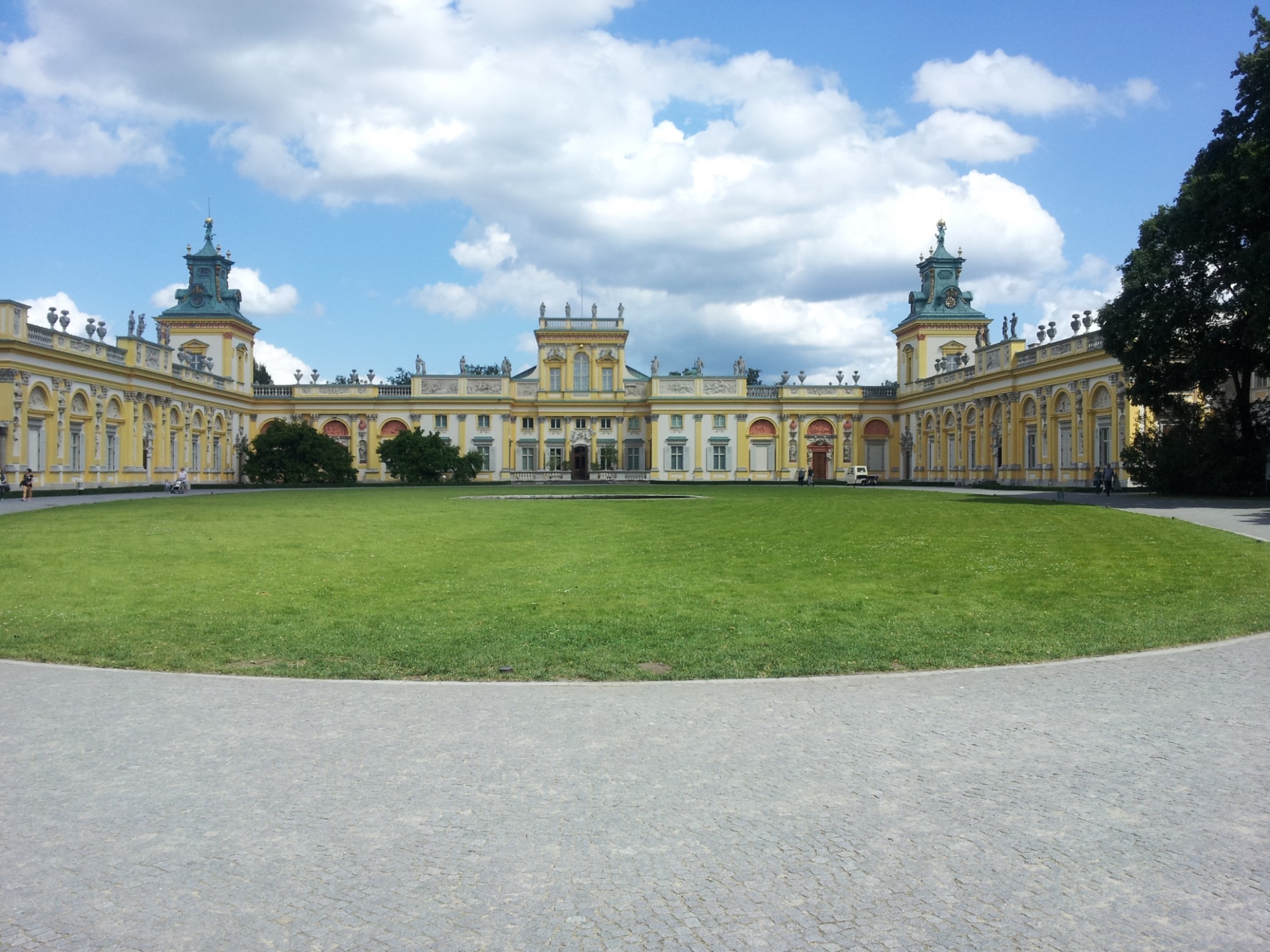 Музеї Жестів – 
музеї доступні для глухих






Музей Палацу Короля Яна III у Вілянові
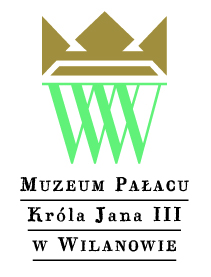 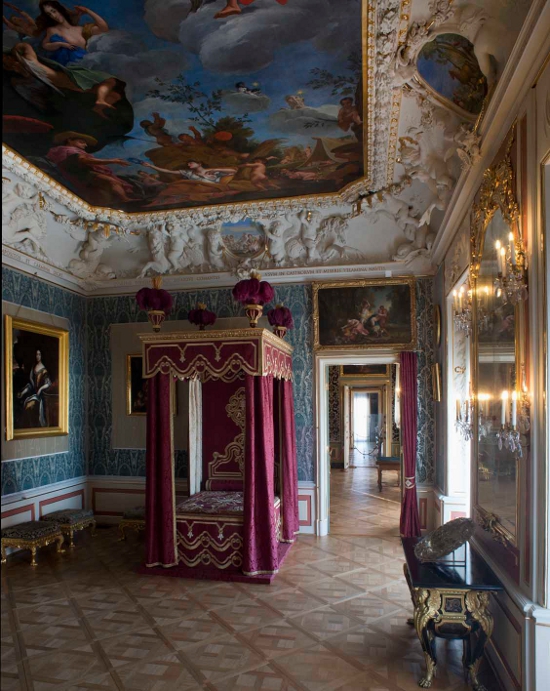 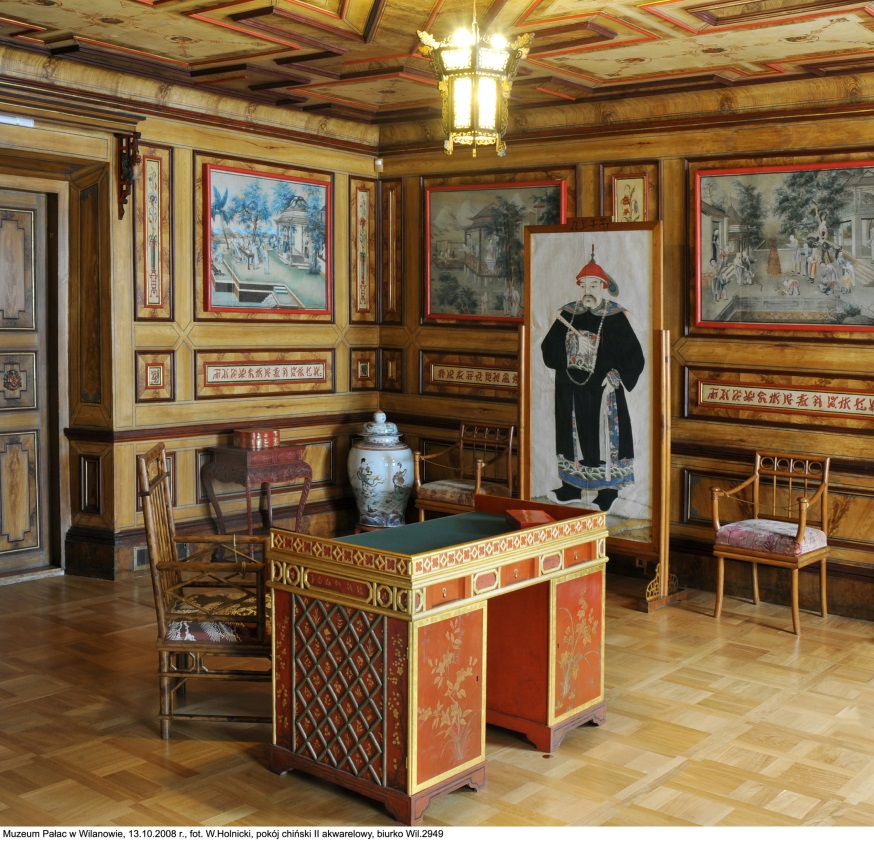 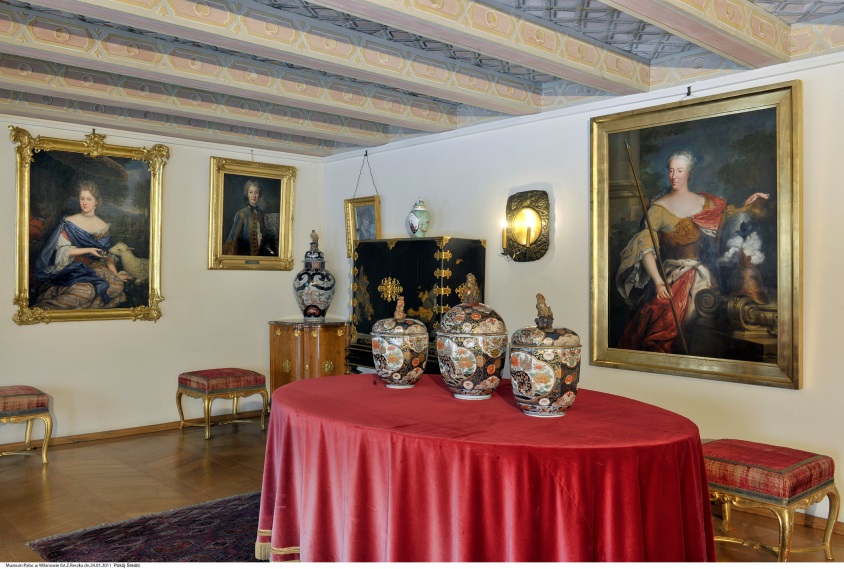 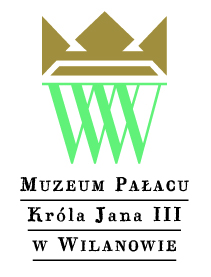 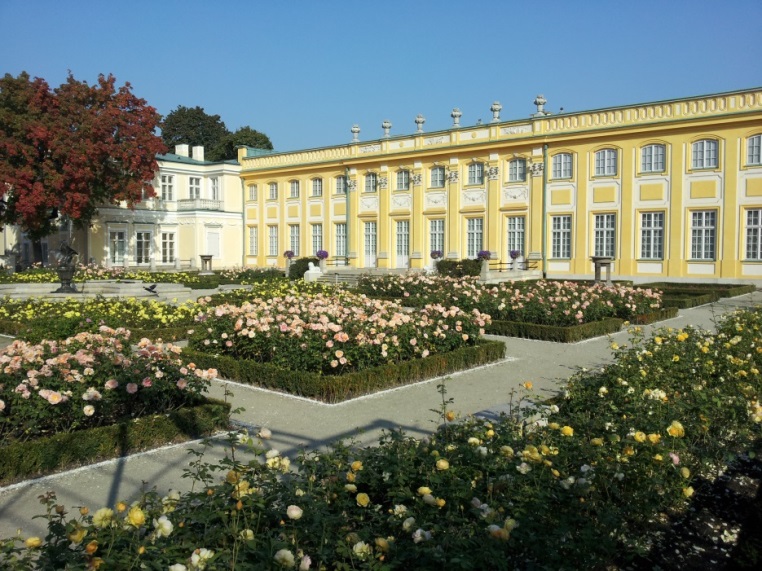 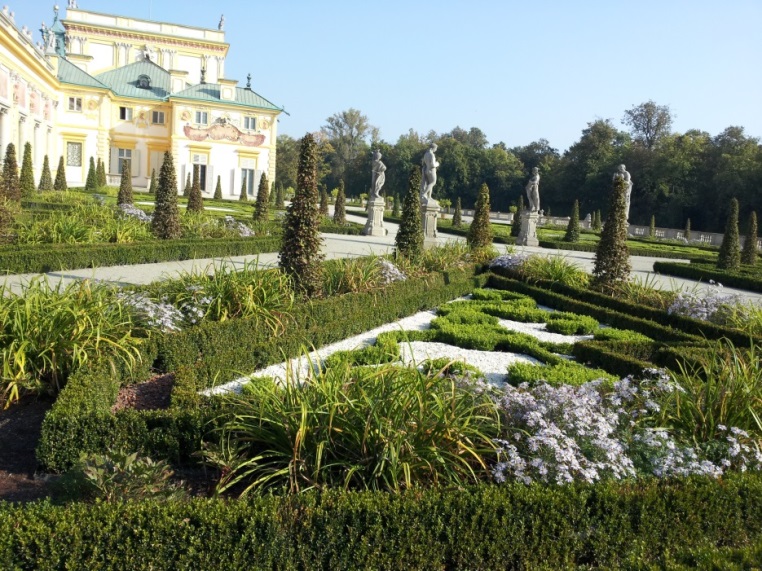 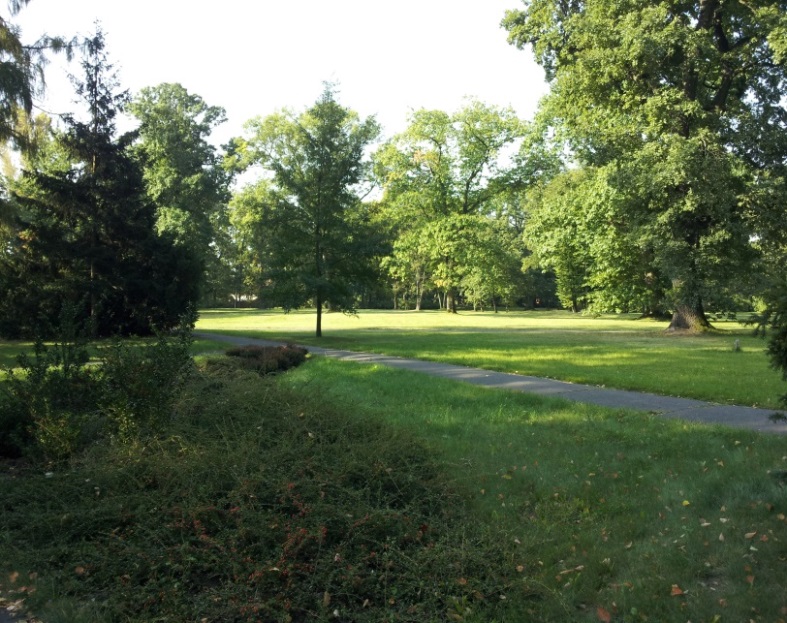 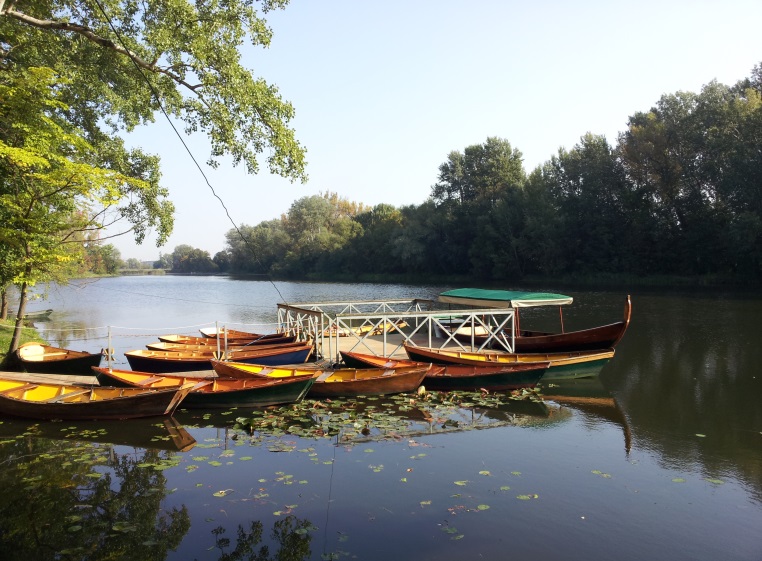 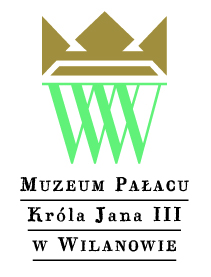 КОМУНІКАЦІЙНІ БАР'ЄРИ 

Квиткова каса
Інформація в палаці
Книжки 
Статті 
Мультимедії
 Майстер-класи
Зустрічі
Музейні лекції
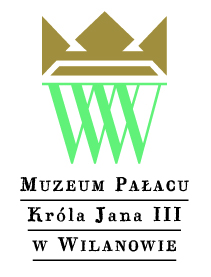 ПЕРШІ КРОКИ:

Аудит доступності музейного об'єкта,

Аудит доступності Інтернет-сторінки,

Тренінги для працівників і співробітників,

Анкета (школи, центри).
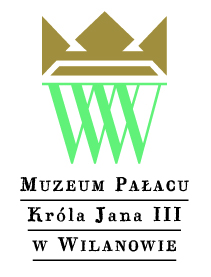 Аудит доступності музейного об'єкта :

Детальний аналіз актуального стану,
пропозиції вирішень, завдяки яким об'єкт буде доступний повною мірою.
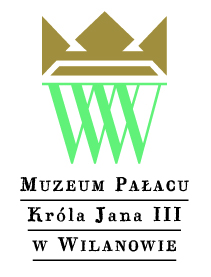 Аудит доступності Інтернет-сторінки

Детальний аналіз Інтернет-сторінки виконується за підтримки людей з особливими потребами,

Помилкові вирішення на Інтернет-сторінці і труднощі для людей з особливими потребами, 

Пропозиція вирішень.
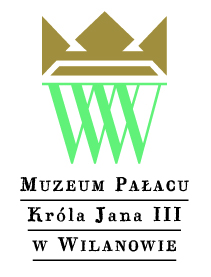 Інтернет-сторінка польською мовою жестів:

Базова інформація про принципи відвідування (наприклад, час роботи, ціна квитків і т.п.), 

Інформація про оферту/пропозицію для індивідуальних відвідувачів та для екскурсійних груп,

Важливі і цікаві статті,

“Цікавинки” (наприклад, стаття тижня),

Запрошення на події, які перекладаються на польську мову жестів.
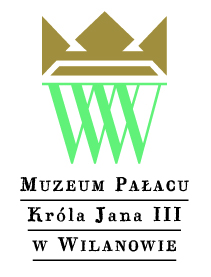 Важливі і цікаві статті
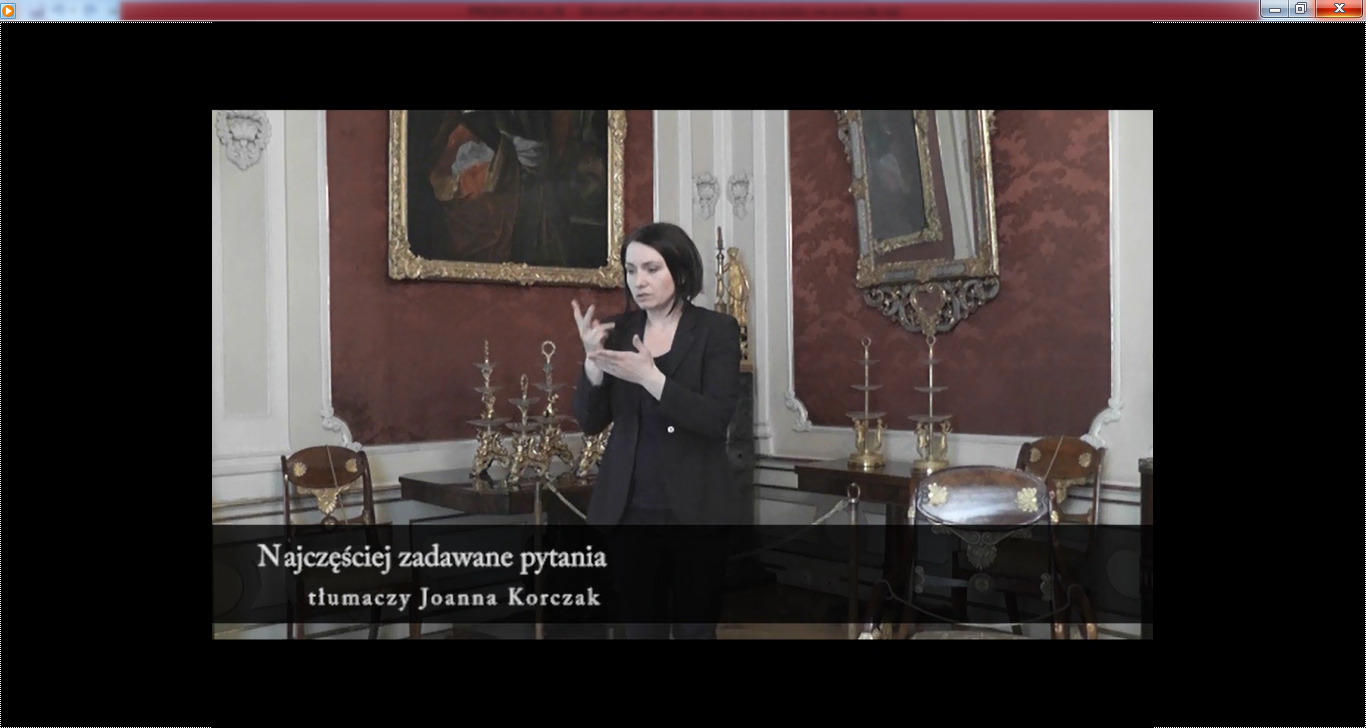 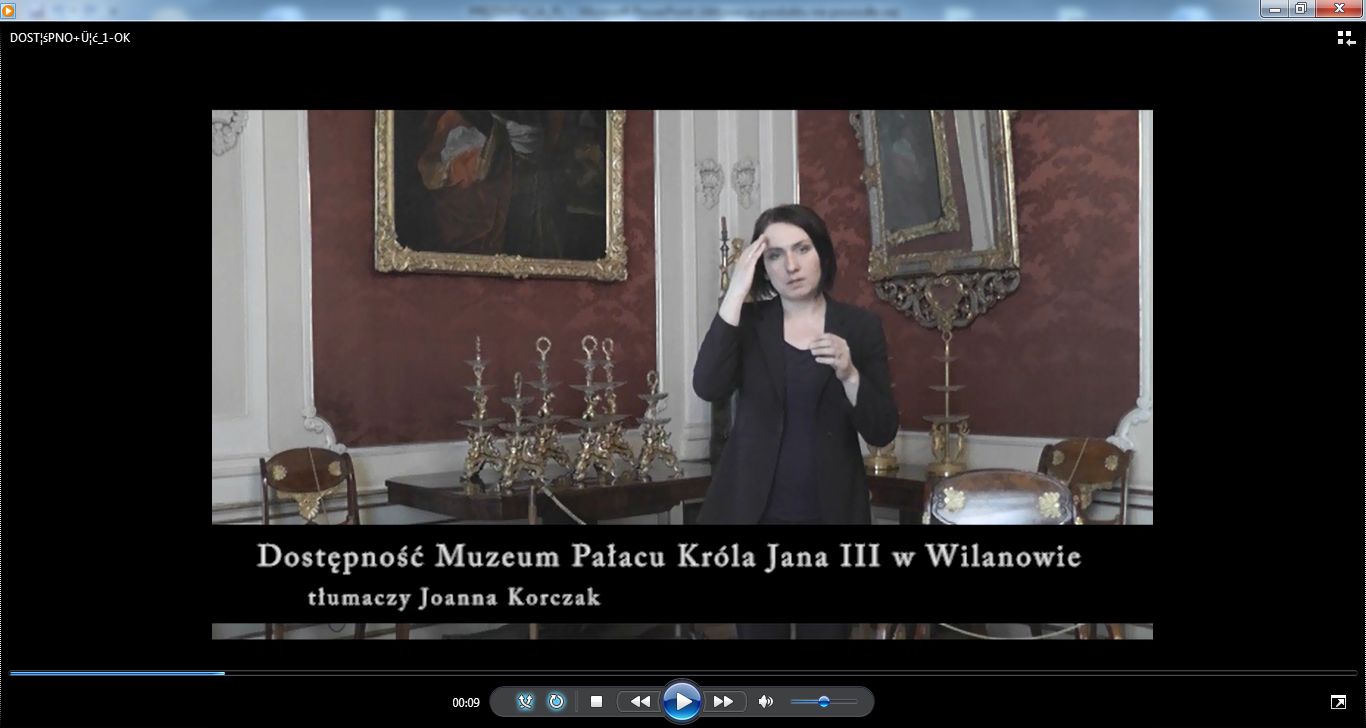 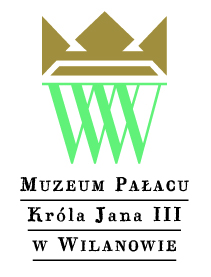 “Цікавинки”
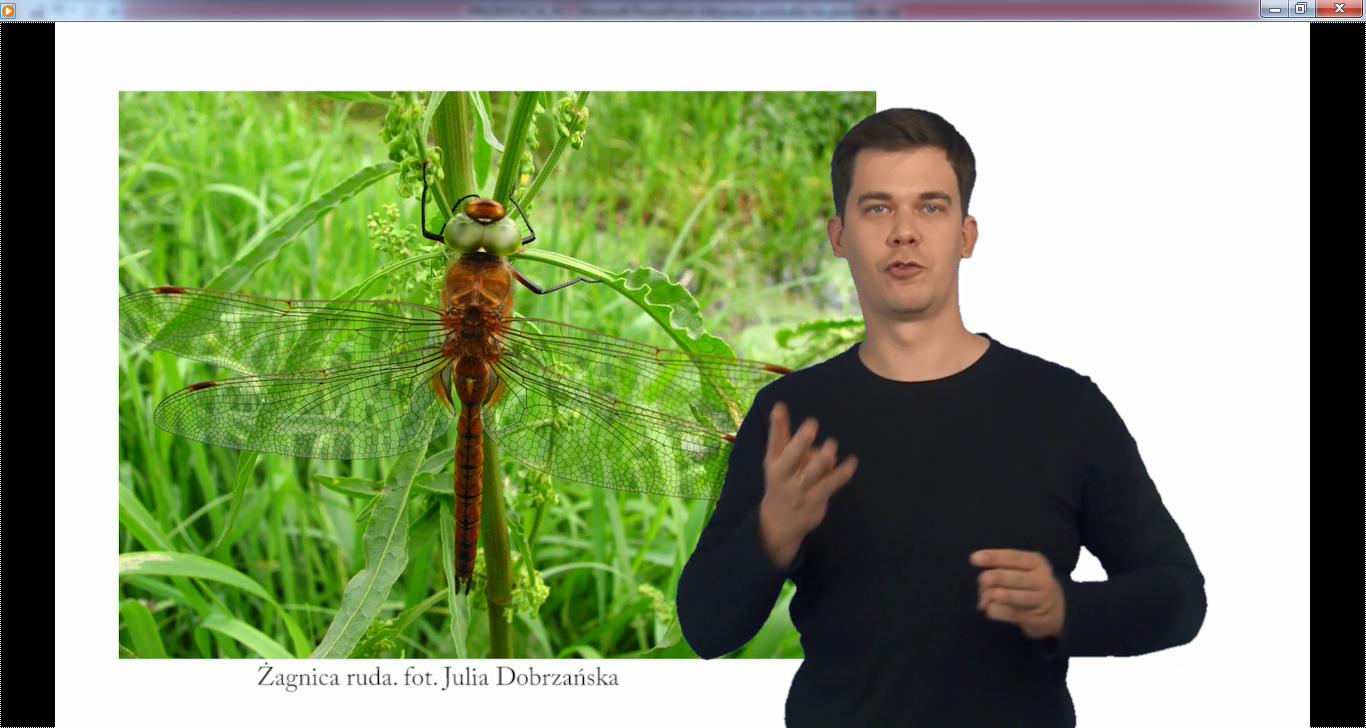 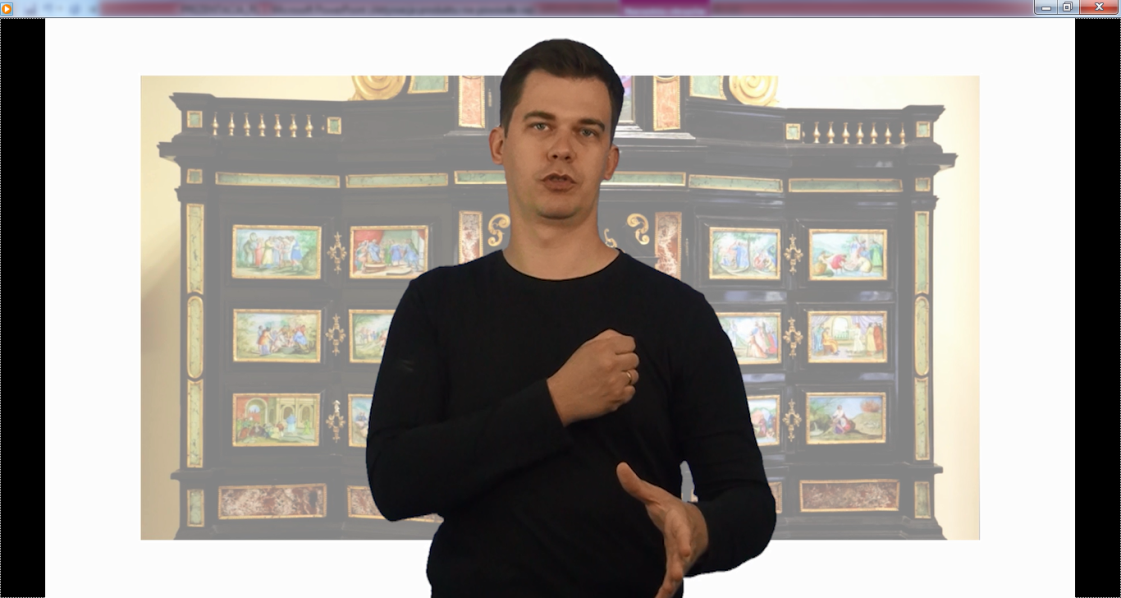 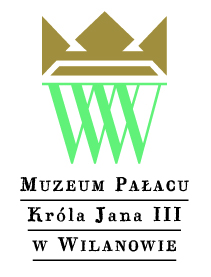 Запрошення на події, які перекладаються на польську мову жестів
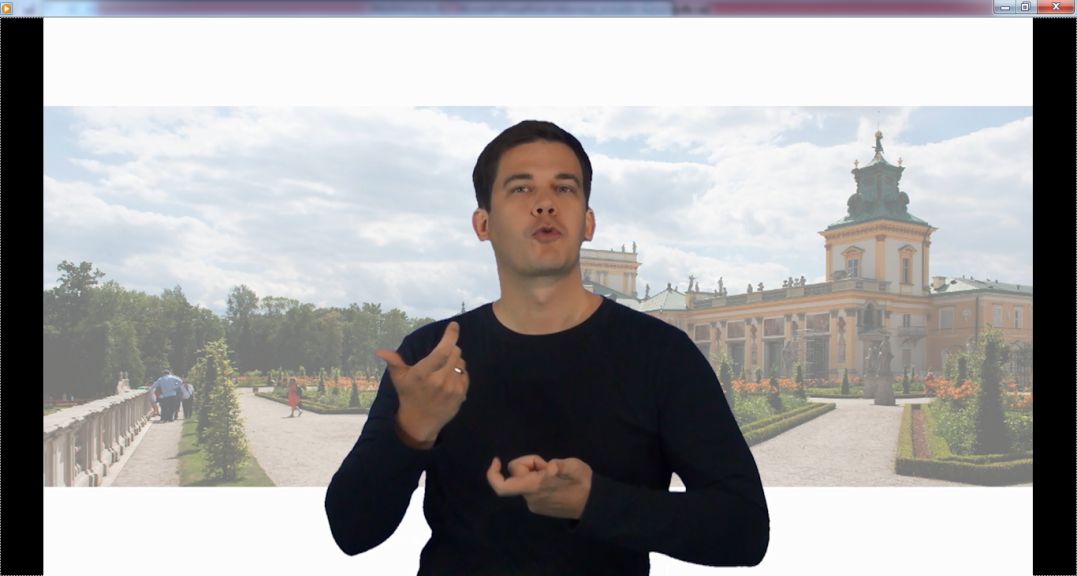 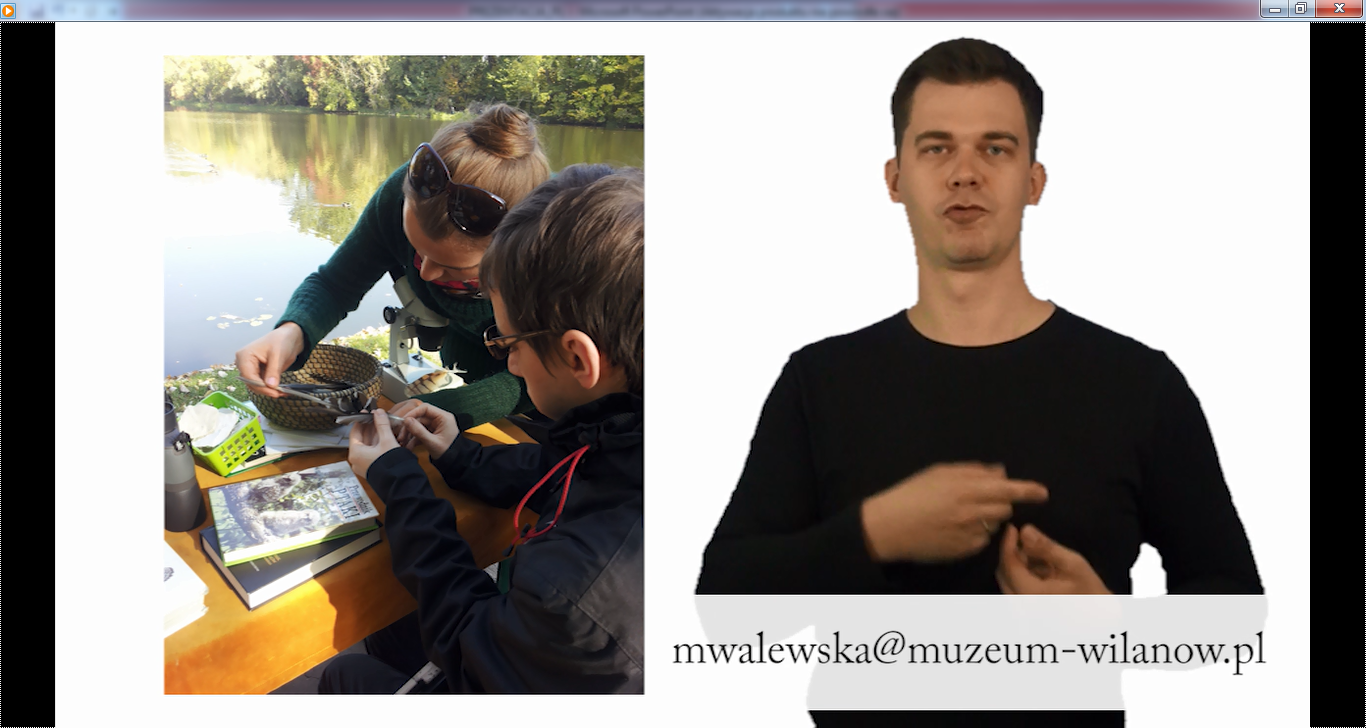 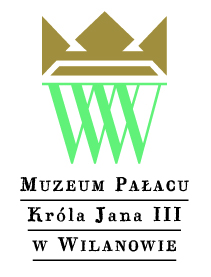 ТРЕНІНГИ ДЛЯ ПРАЦІВНИКІВ:
Лектори/едукатори,
Працівники першого контакту 
(зокрема, працівники експозиції, кас, охорони)
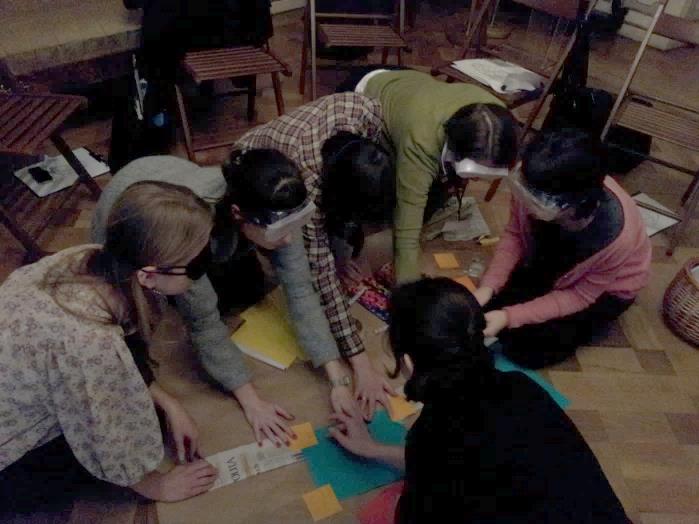 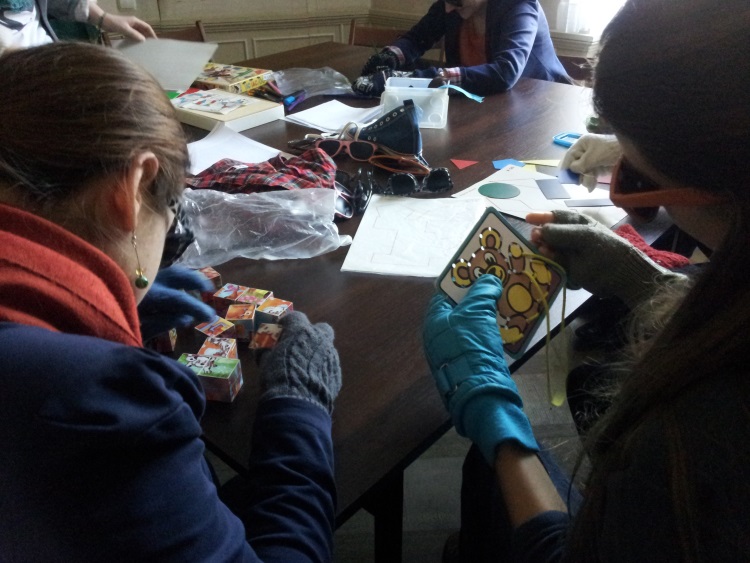 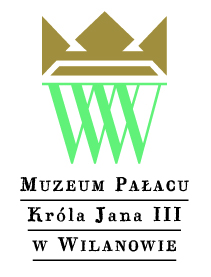 Анкета

Школи, які працюють з людьми, дітьми і молоддю з вадами слуху,

 Центри і фонди, що займаються людьми з вадами слуху.
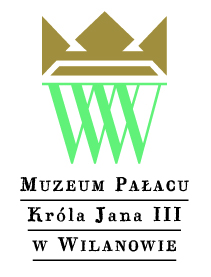 Навчально-культурна пропозиція, що перекладаються польську мову жестів – 
Для індивідуальних відвідувачів
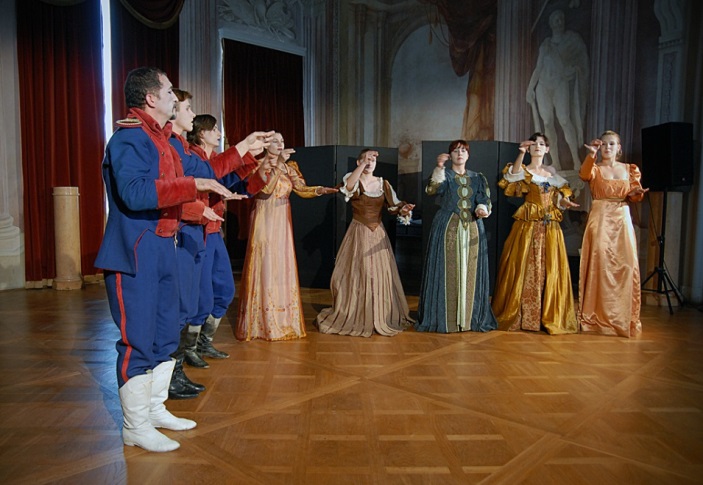 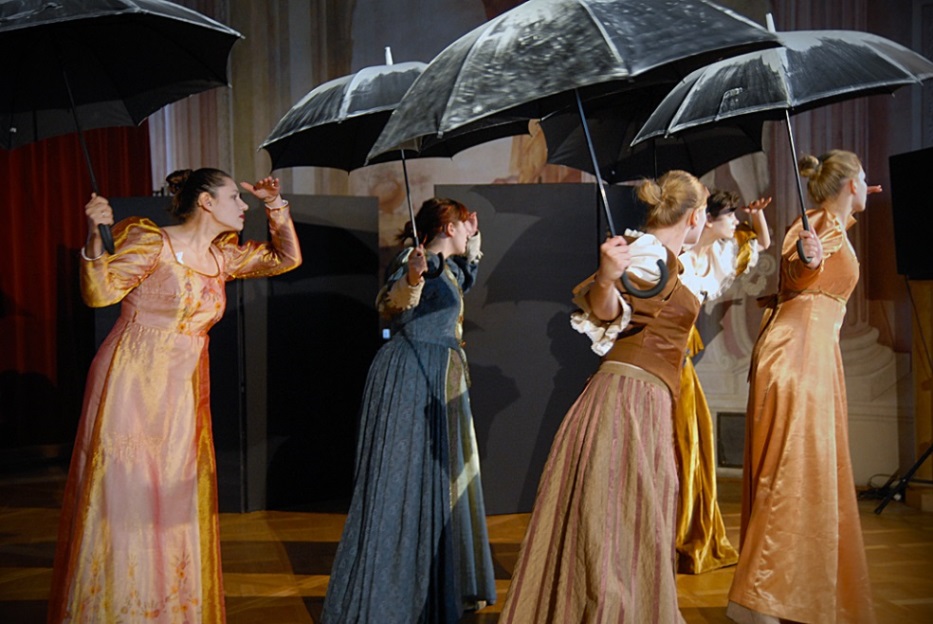 Фот. M. Клімовіч
МАЙСТЕР-КЛАСИ ПАНТОМІМИ
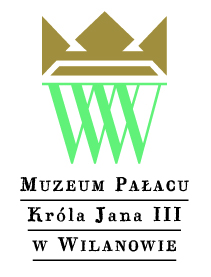 Навчально-культурна пропозиція, що перекладаються польську мову жестів – 
Для індивідуальних відвідувачів
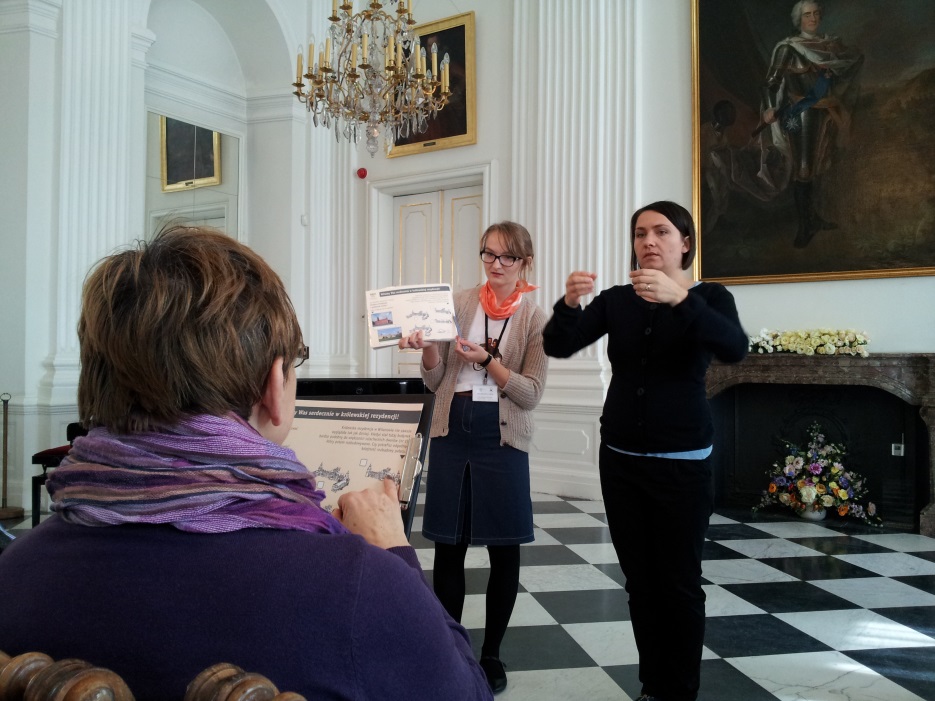 ТЕМАТИЧНІ ПРОГУЛЯНКИ ПО ПОСТІЙНІЙ ЕКСПОЗИЦІЇ І ПО ТИМЧАСОВИХ ВИСТАВКАХ
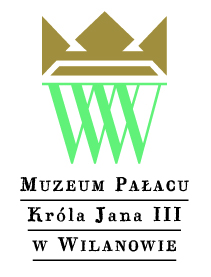 Навчально-культурна пропозиція, що перекладаються польську мову жестів – 
Для індивідуальних відвідувачів
ТЕМАТИЧНІ ПРОГУЛЯНКИ
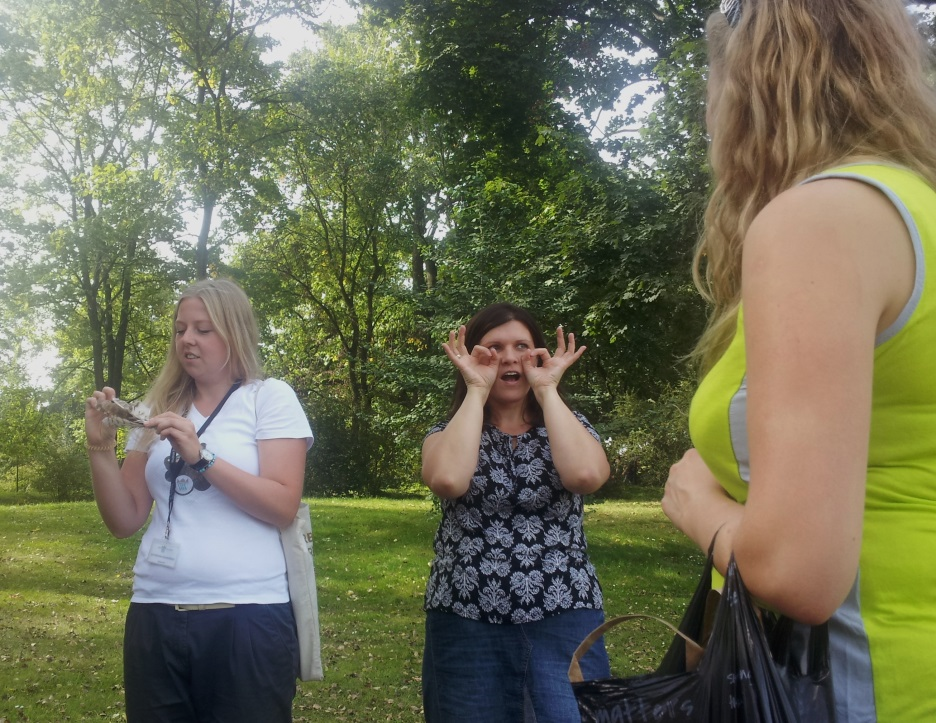 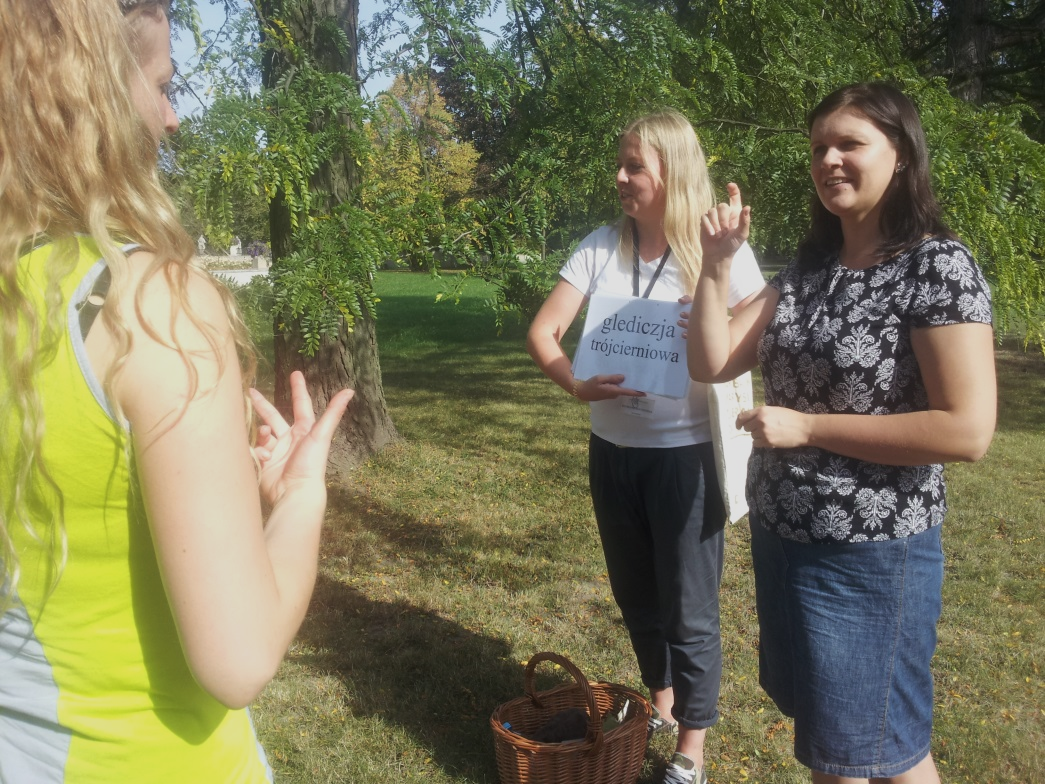 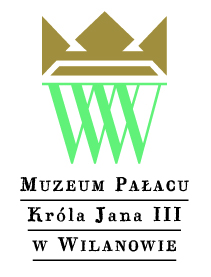 Навчально-культурна пропозиція, що перекладаються польську мову жестів – 
Для індивідуальних відвідувачів
Заходи під відкритим небом 
і тематичні заходи

Варшавський тиждень 
культури без бар'єрів 
ДЕНЬ людей з особливими 
потребами
Ніч музеїв
Майстер-класи з каліграфії
Привітання осені 
Театральні вистави
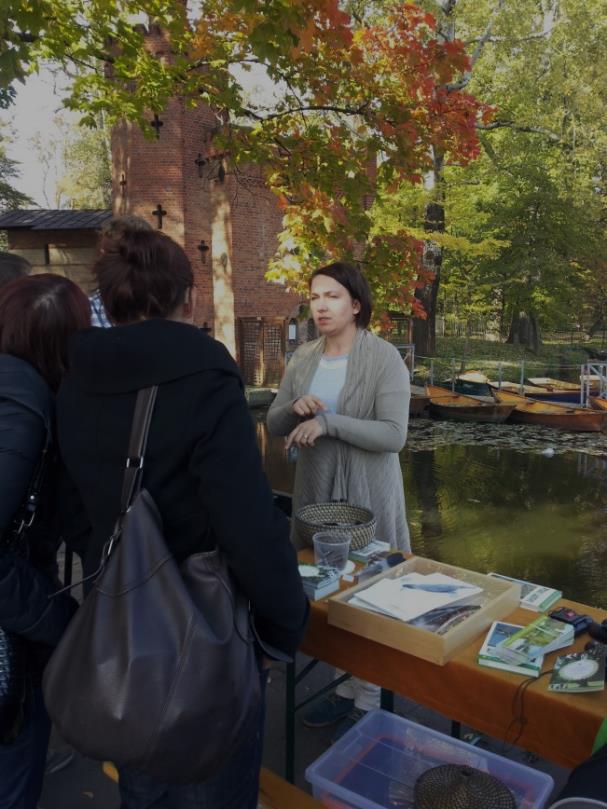 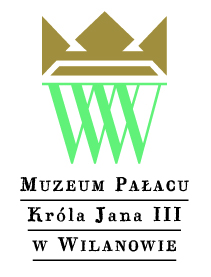 ПРОПОЗИЦІЯ ДЛЯ ГРУП:
Для початкових шкіл – музейні зустрічі,

Для середніх шкіл – музейні зустрічі,

Для дорослих людей – тематичні прогулянки по об'єктах палацу та садах.
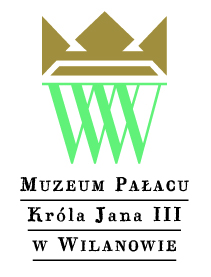 ІНСТРУМЕНТИ
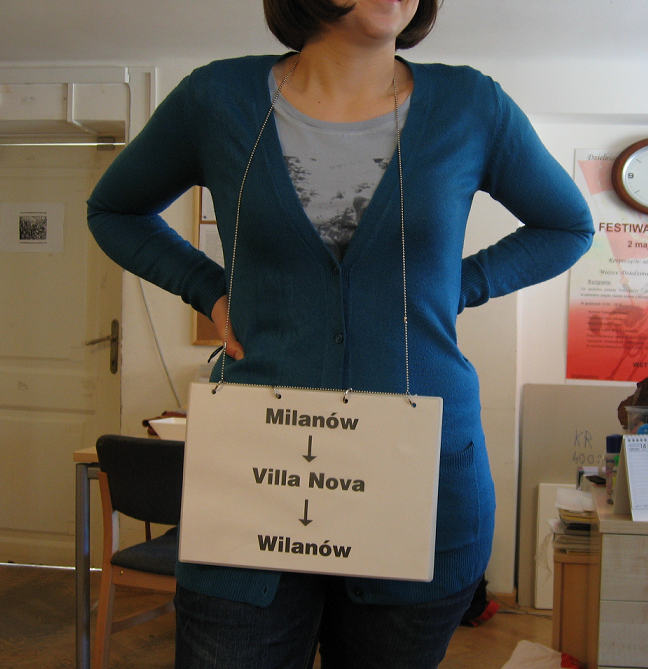 Етикетки, які використовуються  під час занять з глухими та слабочуючими людьми.
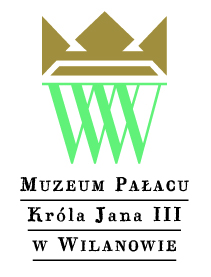 Інструменти
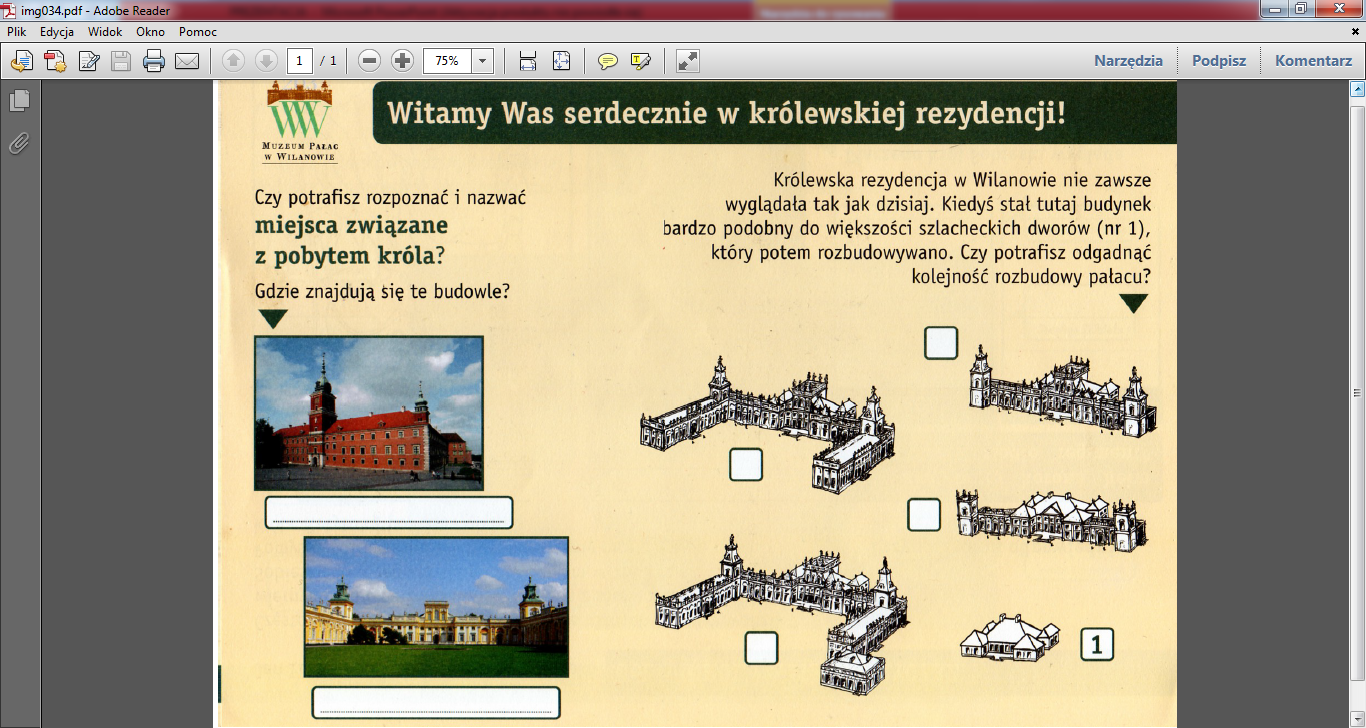 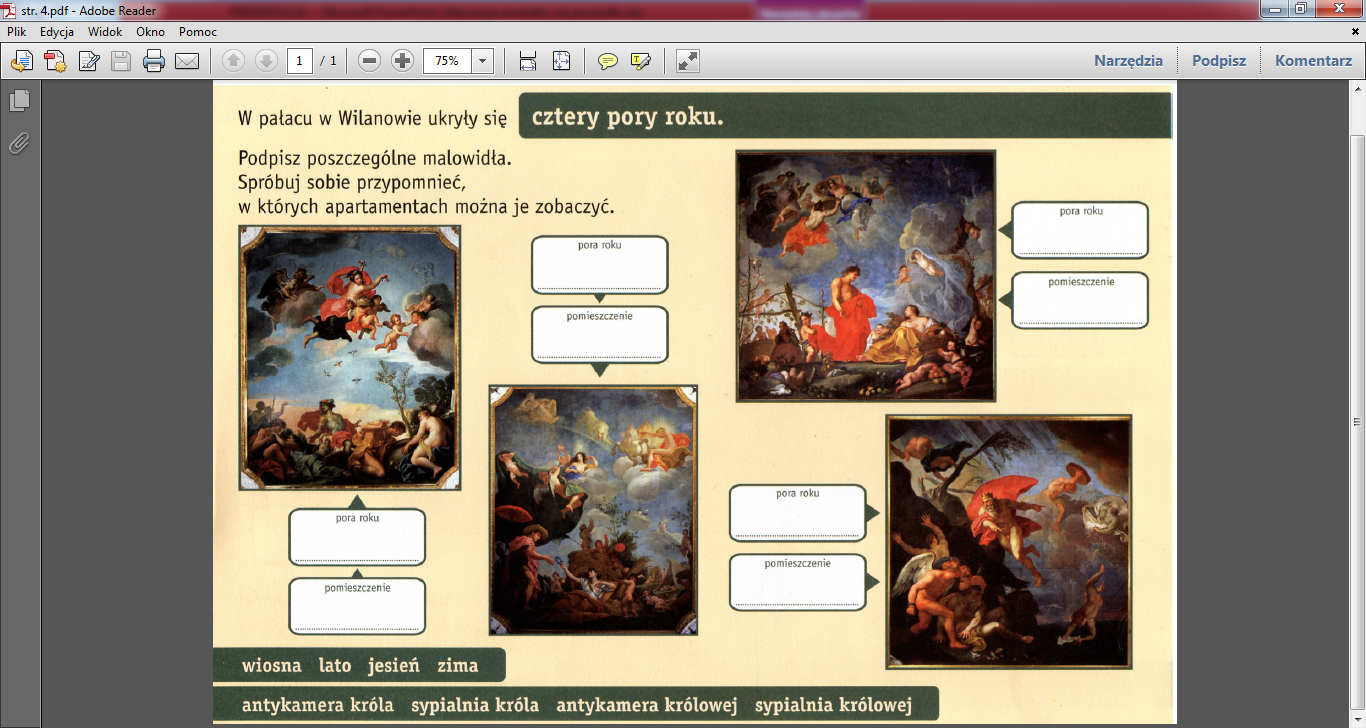 карти-плани роботи
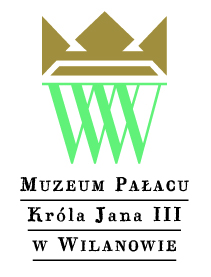 ІНШІ ПРОЕКТИ:

ІСТОРІЯ В ЖЕСТІ – історичний лексикон в Польській мові жестів (ПМЖ),

Віляновські наратори – волонтери розповідають про вибрані твори мистецтва в палаці,

Слідами історії – журналістські майстер-класи для молоді, міжнародний проект.
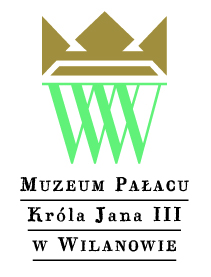 Дякую за увагу





Марта Валєвска
mwalewska@muzeum-wilanow.pl
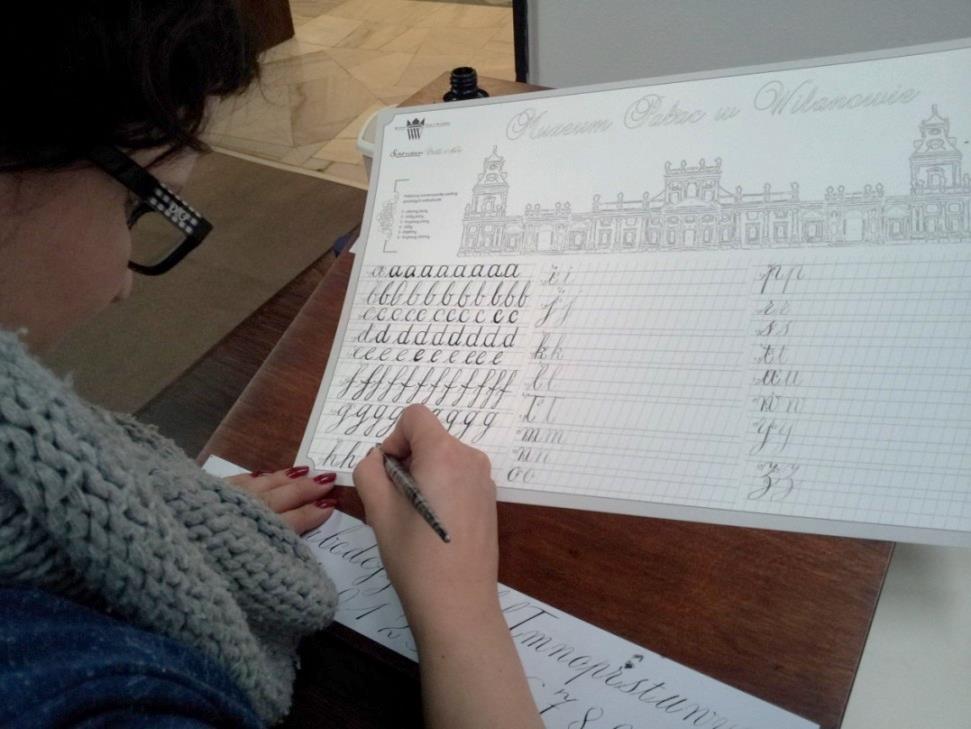